Using data to identify VC appropriate companies before VCs
RDADA Final Project
Beaver, Kirch, Koul, Shah, Lewis
[Speaker Notes: I divided the final project proposal into the following slides. They ask for three. But perhaps we start with a frame that makes sense and pare it down if we think we want to.]
Description
The state of VC, particularly in the case of consumer technology investing, is ripe for a process overhaul and disruption. VC investors that invest in companies before they've gained significant traction (usually demonstrated by user growth and engagement)  have significantly more leverage than those that are investing after a company has gained traction. As a result, VCs are highly interested in spotting high-growth potential companies early (http://bit.ly/Qtwh1R). Yet the process for spotting good companies early in their life cycle is messy. Beyond the background of the team (i.e. do they have a CS degree, did they go to one of 5 schools, have they launched something before, etc.), investors making seed-stage investments rarely have the data to systematically make good decisions and often rely on serendipity (Snapchat investor relied on daughter’s app usage: http://read.bi/Qtwthn) or result to later stage investing (the only Whats App investor invests after company no longer needed VC: http://onforb.es/QtAW3B). Yet data does exist early stage. Think disparate market signals such as # of mobile app installs, pace of installs, social media mentions, propensity of adopting audience to share, early adoption engagement. What are the hidden or surprising early market signals that matter?  How do we discover the measurements/ levels that are interesting? What else do we think matters?
The Current State of Data Science in VC
Very little currently exists...it’s a blue ocean
What VCs are doing now is inefficient
Analysts track  iOS and Android downloads and go to demo events
VC Partners (older) interview their kids
What we think they should be doing
Data mining for trends and social signals to predict winners
Key Questions
How to find the next WhatsApp or SnapChat before VCs do?
What data sources should be tracked?
What are the appropriate signals?
Finding the data
Appannie.com to track app downloads 
Analytics.topsy.com to track social media metrics and trends 
Github to find upcoming technologies being adopted by the community
Gnip provides complete access to all Twitter data
CrunchBase (free database of tech companies, investors, and people)
Glassdoor to track startup employee sentiment before funding
In the future the goal is to determine how to track early app engagement levels across all apps and measure that as a predictor of downloads...
[Speaker Notes: Notes (Nikhita) - 1.appannie.com - website tracks all app downloads on iOS, Android, and how they ranked/trended since the app was available for download
2. analytics.topsy.com - to track tweets about a particular item. When we look at social data e.g. Twitter, we examine how many social mentions about a product have been posted by non-news companies/non-reporters. Also, we look at tweets which have been retweeted by non-bots. This would give a much cleaner signal about the interest in a particular item - sentiment mining as an example. The main purpose is to gauge public interest for a particular app, which can be defined as  the number of reactions a tweet gets for the number of people who actually saw it (this is slightly different than number of followers - since there are a lot of bots who can follow, and non-active users who follow). Reactions can be defined as a click/re-tweet/comment. Also, look at the number of people who click on the news link released by newspaper accounts - and see which was the subsequent page they viewed, and also look at the delta (time difference) between the page views, plus the time spent on the news release page (will help in removing bots).
Find the historic average of re-tweets per account on Twitter. If a new tweet is published, is it liked/re-tweeted by more than the average for a particular twitter account, that would indicate significant interest in an item.
Get data from Gnip (Twitter acquired this some time back)
More importantly, if people outside of a particular account’s network are re-tweeting/following a tweet, it indicates substantial interest.

3. employee sentiment analysis - a proxy for measuring health of internal company culture (“Why do these companies stand out? A couple items are critical, such as efficient customer acquisition and a magnetic CEO that people follow. It’s a huge red flag if former employees don’t want to work with the CEO again.” - article Nikhita sent out)]
...Finding the data...even earlier 
Potential engagement tracking to predict downloads
Data Brokers/Aggregators- Partners like Acxiom, Datalogix & BlueKai1 
Provide connectivity to track youth engagement
Provide free wifi to several (sample) schools
Then track engagement activity
Consider the ConnectED2 initiative
Provide connected devices to several schools
Then use mobile analytics tracking  (e.g. Onavo3) to track engagement activity
Think hard about the ethical issues
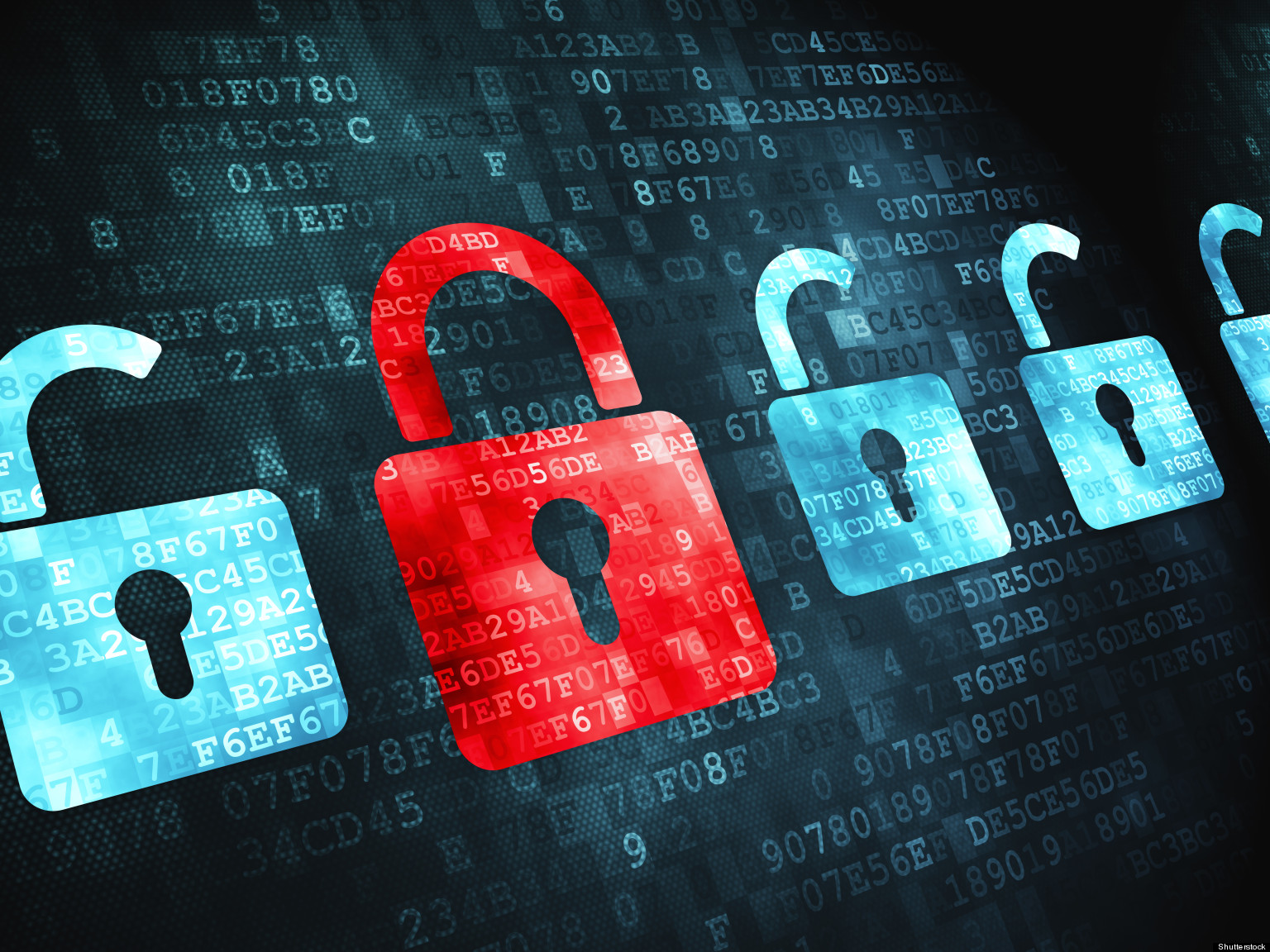 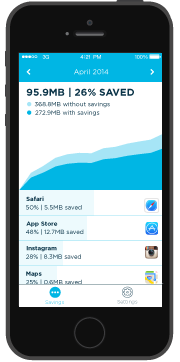 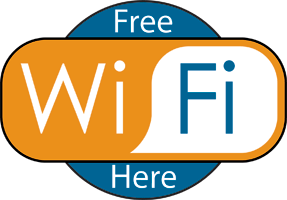 Consider conducting regular app usage interviews of early-movers
[Speaker Notes: 1. http://www.lumapartners.com/lumascapes/display-ad-tech-lumascape/
2. http://www.whitehouse.gov/sites/default/files/docs/connected_fact_sheet.pdf
3. http://www.onavo.com/]
Study design and conveying findings
Checking for correlation/ signals on WhatsApp and SnapChat ahead of them receiving VC investments to see if we can beat the VCs
Observe social media activity from companies like Whatsapp and Snapchat before they got investors
Backtesting the findings against several other successful consumer tech companies
Splitting Data into “training” and “testing” sets to test model validity and pit outcomes against actual decisions of the company**
Incorporate feedback loops for constant model verification and update
[Speaker Notes: i.e. being able to say, “We created this model based on THIS past data.  If we had applied the model to THIS OTHER DATA/companies, here’s who we would have invested in.” And then compare the hypothetical returns against the companies actual returns for those decisions/that time period/etc.]
Potential risks and contingencies
Risks
 No significant signals for identifying companies during seed stage
 Lack of adoption of model by VC company
Incomplete/poor quality data for some companies (excluded from consideration?).
Public discovery of model parameters leading to companies manufacturing"padded stats," meaning false discovery occurs. 
Contingencies:
Re-visit research question; move from identification to decision-making about later-stage question?
Assuming model works, consider pitching it to other companies.   Or re-pitch the model as a "confirmation" tool for VC discoveries made in traditional ways.
Create "weaker" versions of the model that deal with subsets of the required data; mark these companies for further investigation by members of the firm.
Big risk here if proprietary info escapes.  Potential solution: find patterns associated with "genuine" and "false" discoveries...kind of like credit card companies do with fraud detection and spending patterns.
Future research & plans
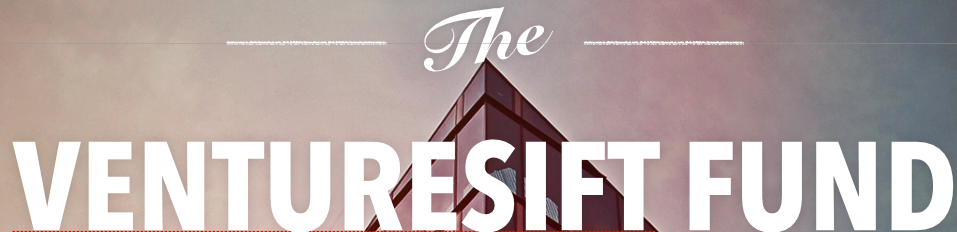 Phase II...build DS applications to evaluate other important parameters 
Founding team: e.g. Linkedin, Academic background, groundwork laid by Identified.com, see Kelsey & Nitals project
Product: e.g. develop category-specific sentiment measures with NLP  
Competition: compare to relevant public/private competitive set
What do we do if we are 3x as accurate as we thought we were?...Launch an early-stage fund (VENTURESIFT FUND) and a cloud-based analytics company (VentureSift Co.)
Launch $200M early-stage fund that invests based on our research
Build out our own data infrastructure
Scale & automate the manual processes...build awesome front-end
Add BI components and productize to sell cloud based tools post fund
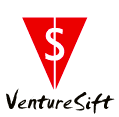